TALLER DE RABIETAS
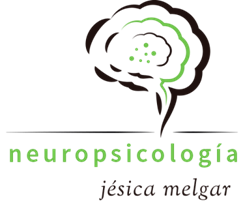 GESTIÓN EMOCIONAL
Necesidades
Emociones
Pensamientos
Conflictos
Creencias
¿Qué son las emociones?
SISTEMA LIMBICO
CORTEX PREFRONTAL
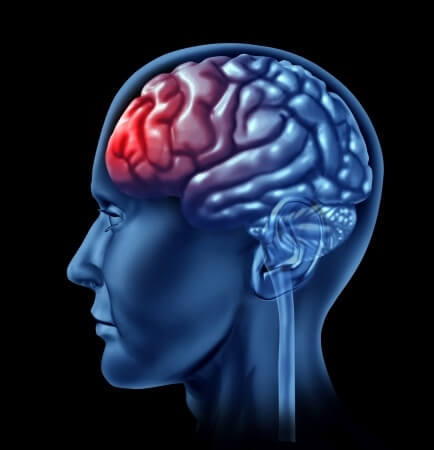 Innato 
Involuntario
Automático
Reactivo
Educado
Aprendido
En desarrollo
Regulación
HACERNOS CARGO DE LAS EMOCIONES QUE EXPERIMENTAN NUESTROS HIJOS
Las emociones se tienen que legitimar, permitir, normalizar, acoger.
No podemos hacer NADA para que no experimente esa emoción.
Activación emocional (Secuestro de la AMÍGDALA) --- Requiere un proceso de acompañamiento de un adulto.
Necesitan de una corteza prefrontal externa que conecte con su sistema límbico y le ayude a desarrollar su corteza prefrontal.
ERROR: JUICIO. “No deberias tener miedo”.
Cómo darles lo que necesitan:
Que el adulto esté DISPONIBLE (con él).
Que el adulto esté ACCESIBLE (para él).
Sintonización emocional: conectar, empatizar, legitimar.
Responsividad. Dar respuesta coherente a la necesidad emocional.
ESTRATEGIAS
Agacharse a su altura y mirarle a los ojos.
Legitimar (Hacerme cargo).
Nombrar la emoción.
Conectar y Redirigir (educar) ¿Cuándo?
Cuando hayas conectado lo suficiente.
1.¿QUÉ LE PASA A NUESTRO HIJ0?
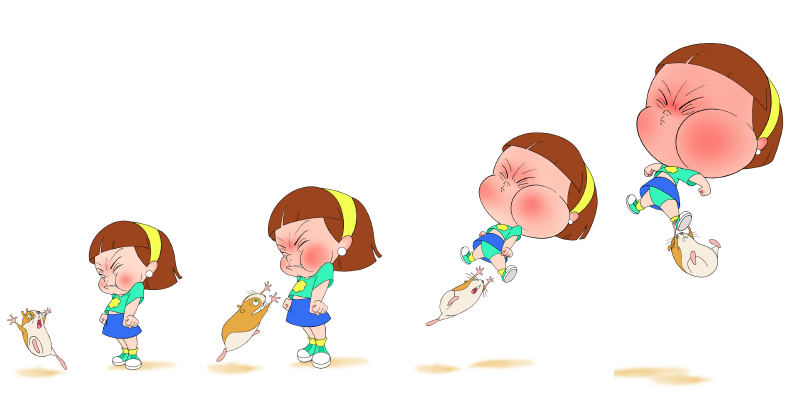 ¿Qué es una rabieta?
Una rabieta es la expresión de un malestar muy desagradable que siente el peque en su interior y que le hace estallar. 

Están sufriendo y sienten muchísimo malestar
Sólo desde la comprensión de lo que es y de lo que expresan,sólo desde el reconocer la validez de lo que sienten, podremos acompañarles sin juicios, de forma amorosa, compasiva y asertiva.
¿Se pueden evitar?
Algunas sí (si son fruto de alguna necesidad básica no cubierta).

Otras no. (Otras emociones que sienten y que no les podemos evitar).
¿Es normal?
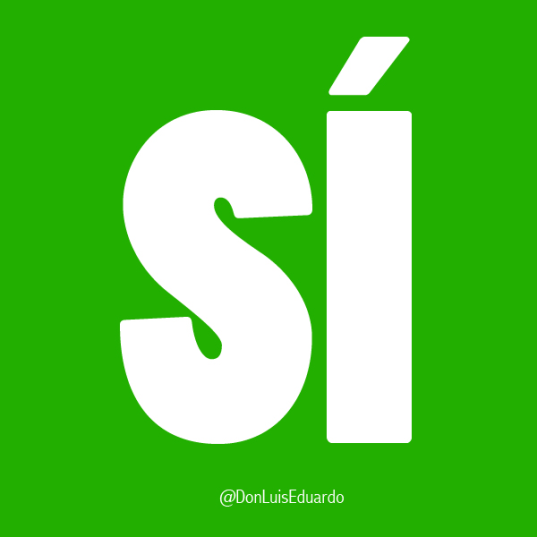 Es normal y muy habitual que los niños tengan rabietas sobre todo a partir de los 2 años de edad.
Lo importante es hacer de este momento… Un momento de crecimientoDe consciencia Evolución
¿Porqué se rabian tanto?
El mundo adulto es caótico para ellos:

Las prisas
Las órdenes
El ritmo del adulto
Exigirles más que lo que su desarrollo le permite
Nuestra actuación debe ser siempre la misma:
Acompañarle desde el respeto mas absoluto y ayudarle a salir de ahí.
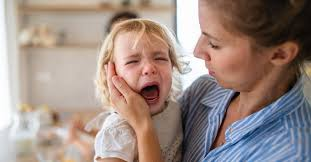 CONOCIENDO A NUESTROS HIJOS
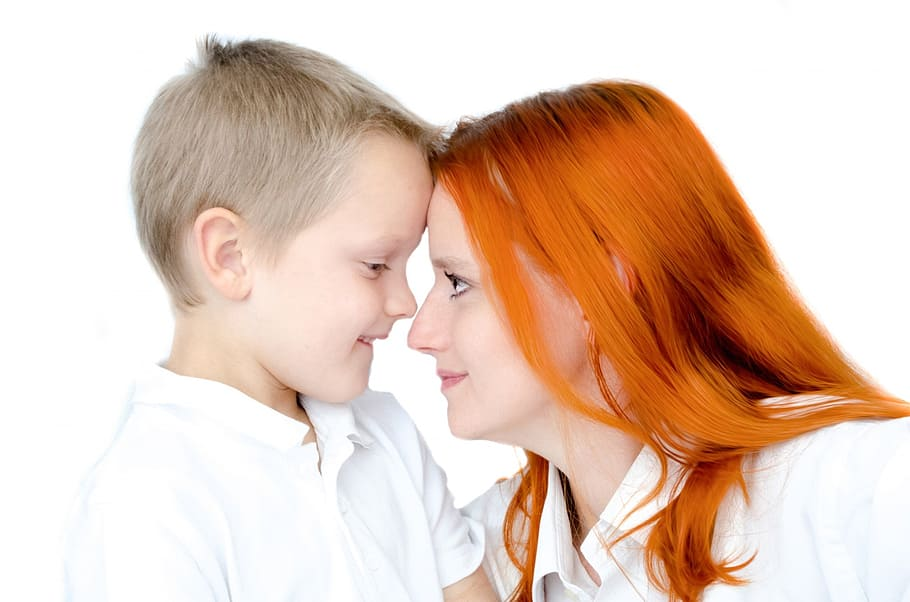 Son pequeños e inmaduros
Su cerebro no esta desarrollado

No pueden comprender lo que les pasa, ni lo que les pedimos, ni muchas cosas que sienten o piensan
Son EGOCENTRICOS
Es una fase en el que el niño se siente el centro del mundo

En esta etapa  es importante que nuestro hijo tenga la mirada que necesita, que se sienta escuchado, acompañado, entendido y atendido.
Son seres distintos a nosotros
Debemos comprender que ellos casi siempre piensan distinto a nosotros
Viven el presente

Son todo emoción
Son muy sensibles
Esta sensibilidad junto con la intensidad de lo que sienten, mas su inmadurez para procesar y canalizar tantas emociones , crea un coctel molotov perfecto para estallar en rabieta.
Les falta lenguaje
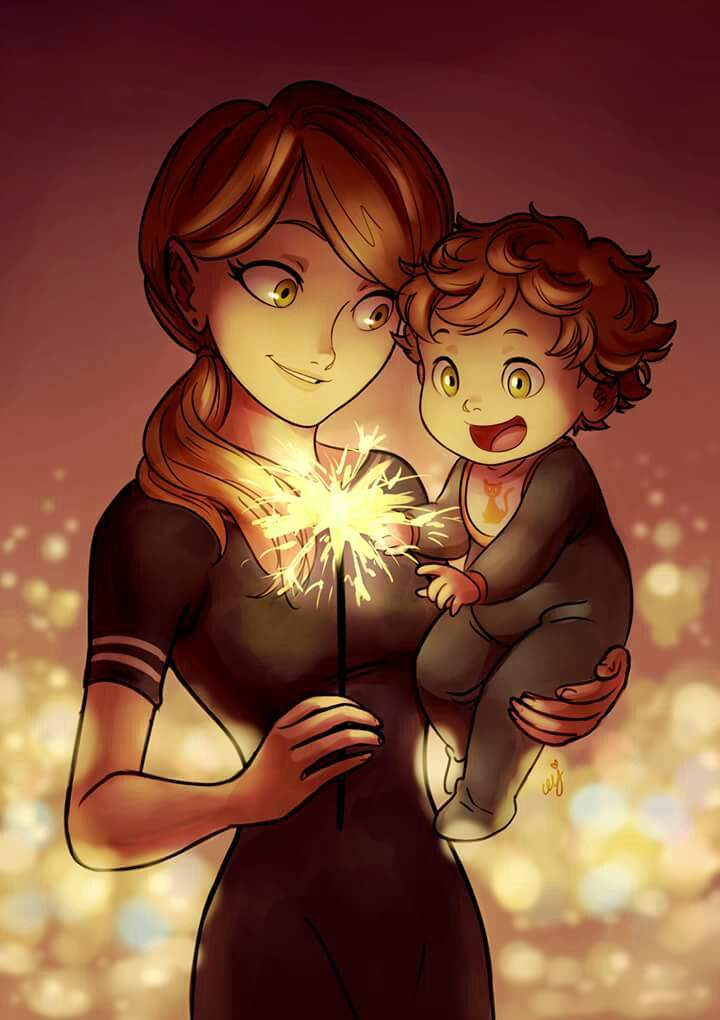 No es capaz de expresar
 lo q siente y lo q le pasa.

Son juego y  magia
2. ¿QUÉ NOS PASA A NOSOTROS?
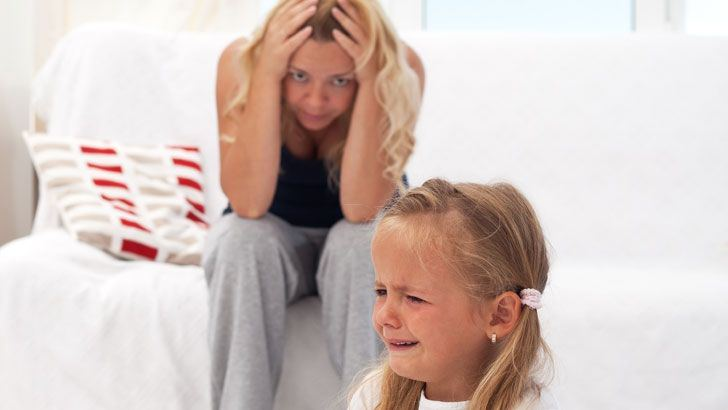 Anhelamos cuando era un bebé
No nos gusta nuestro hijo
Culpa
Rechazo a tu hijo y a ti en esta situación
MIEDO
Nos remueve el llanto
Comprender el llanto
Aceptarlo
Acompañar al niño y conectar con él
NO juzgar
NO reprimir
1. ¿´CÓMO ACTUAR?
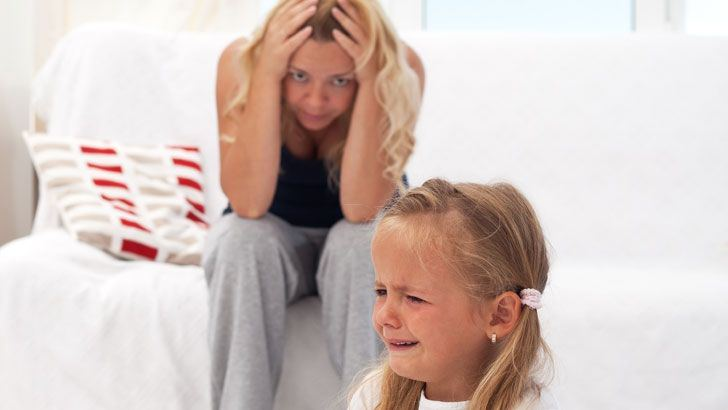 PONER LIMITE CLARO
CONEXIÓN
ESCANEA LAS NECESIDADES BÁSICAS
HAZ ESPACIO EMOCIONAL
ATENCION AL LENGUAJE NO VERBAL
CUANDO USAR EL LENGUAJE VERBAL
VALIDAR LOS SENTIMIENTOS
EL CONTACTO COMO SANACIÓN
INTEGRAR LO OCURRIDO
“Pase lo que pase, nunca jamás pierdas la conexión con tu hijo”
CUENTOS
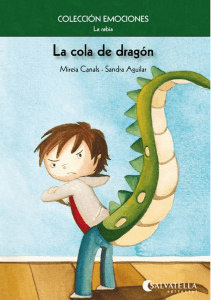 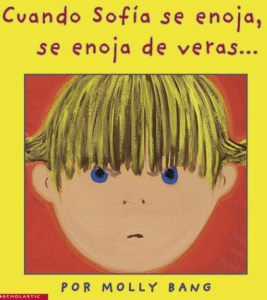 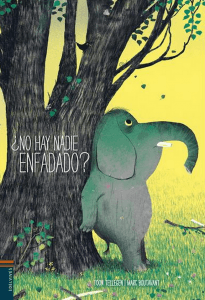 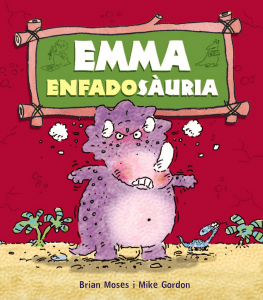 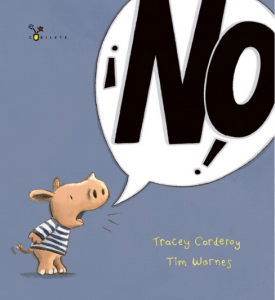